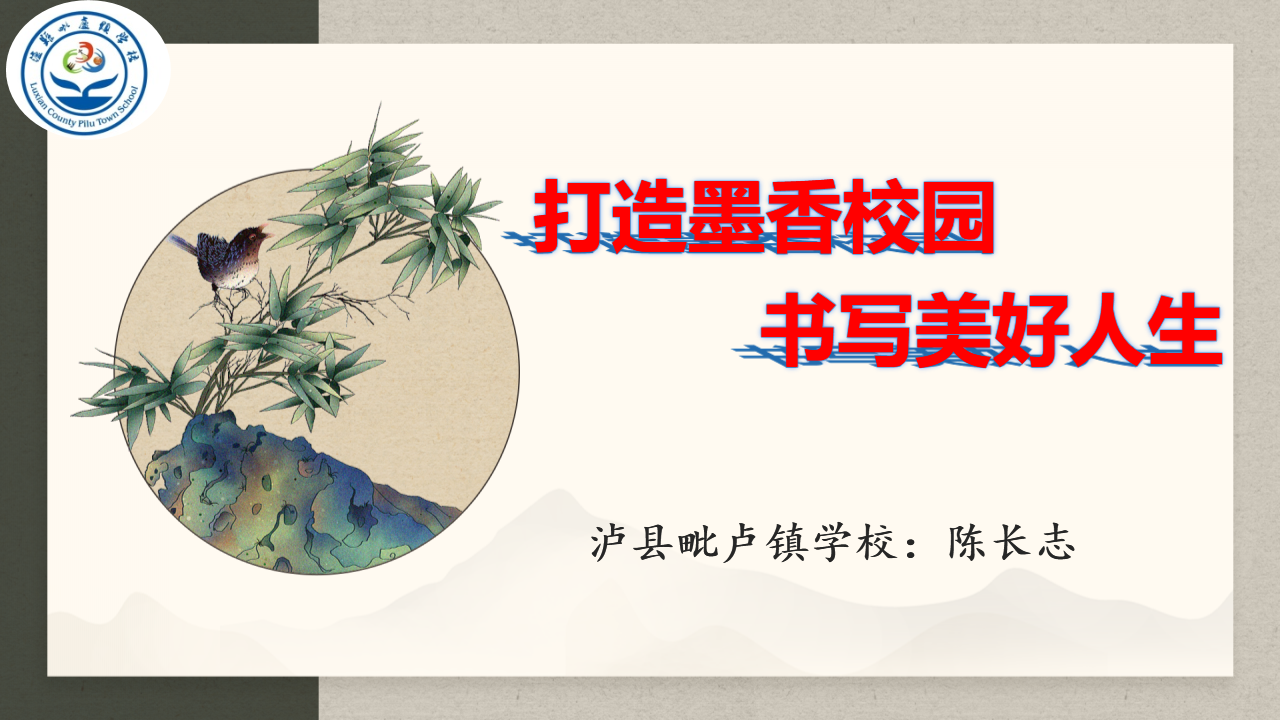 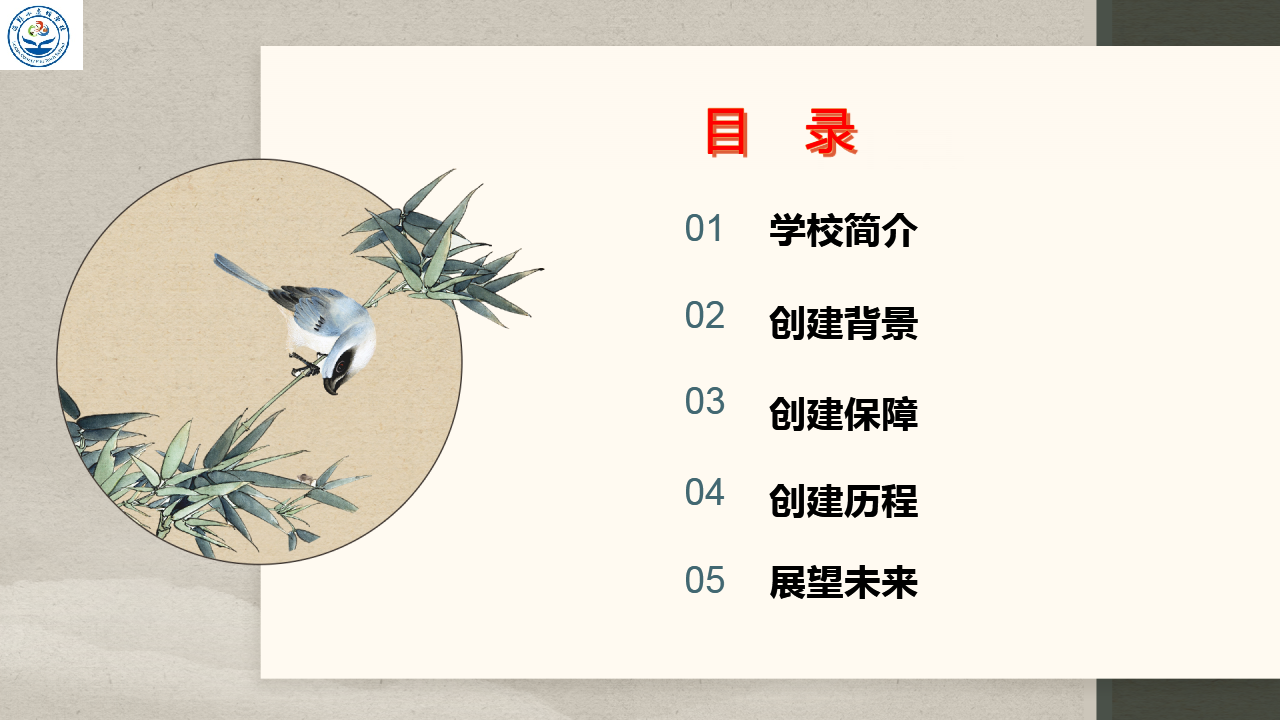 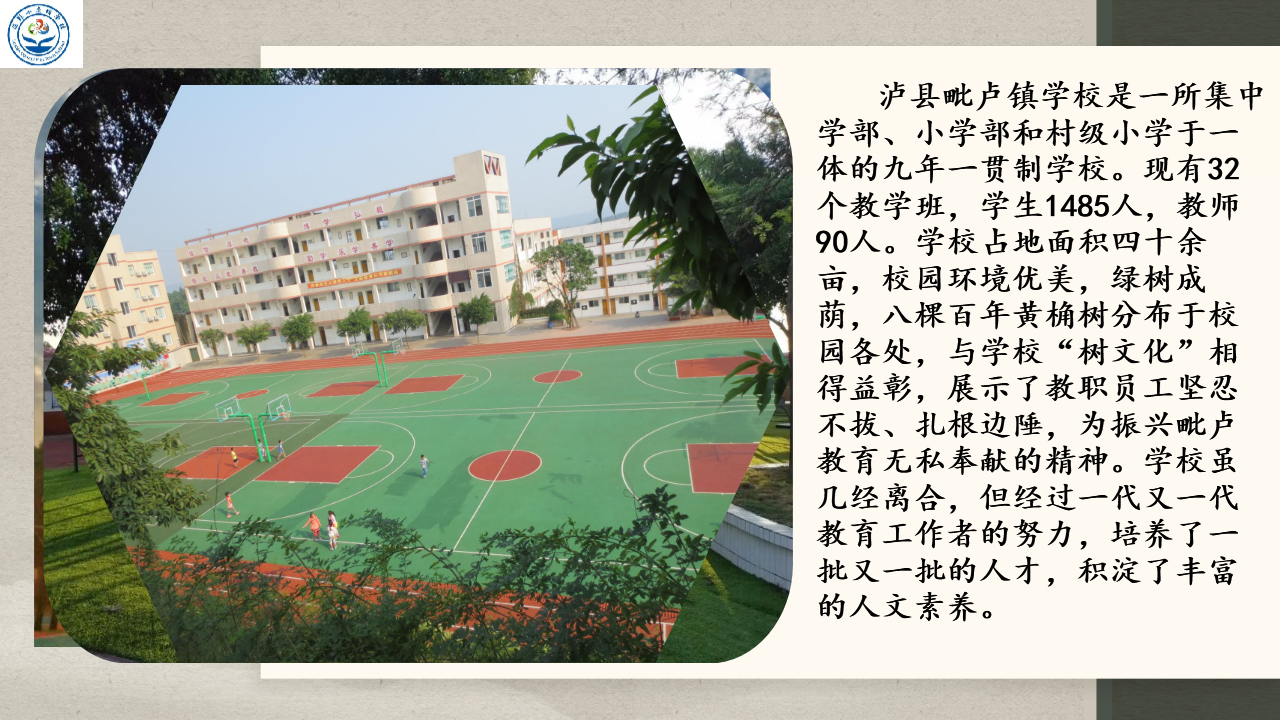 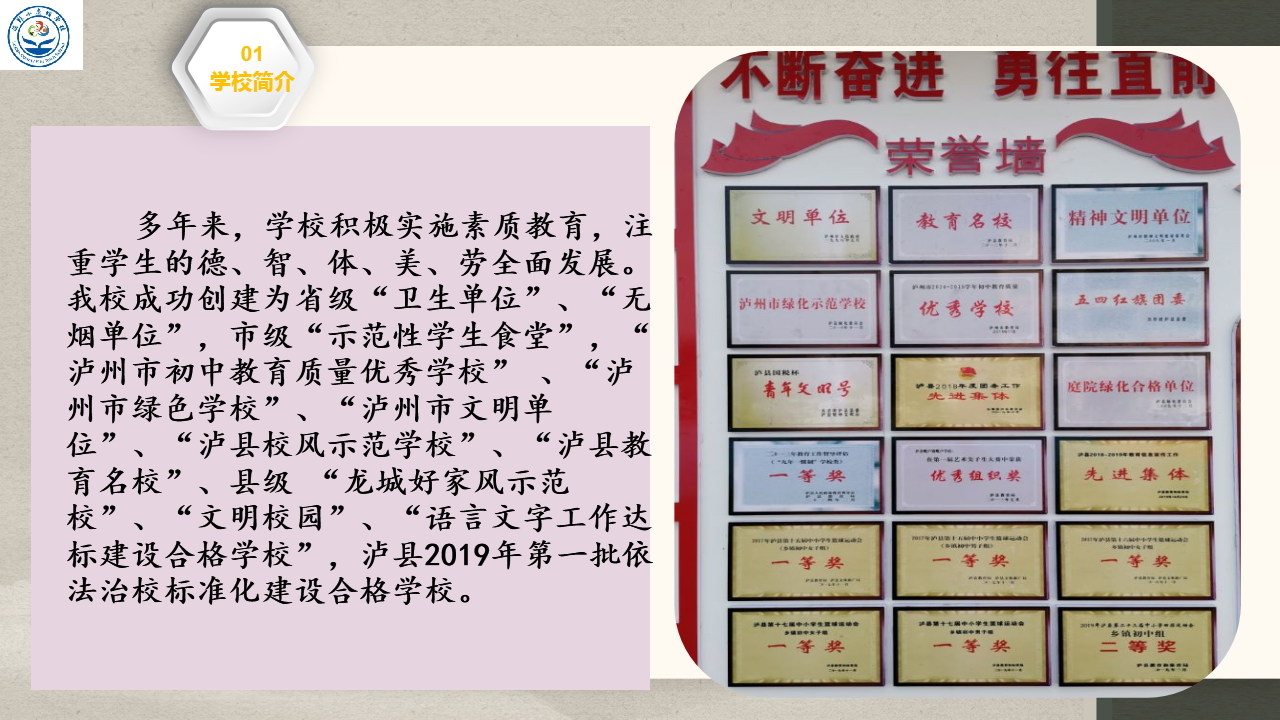 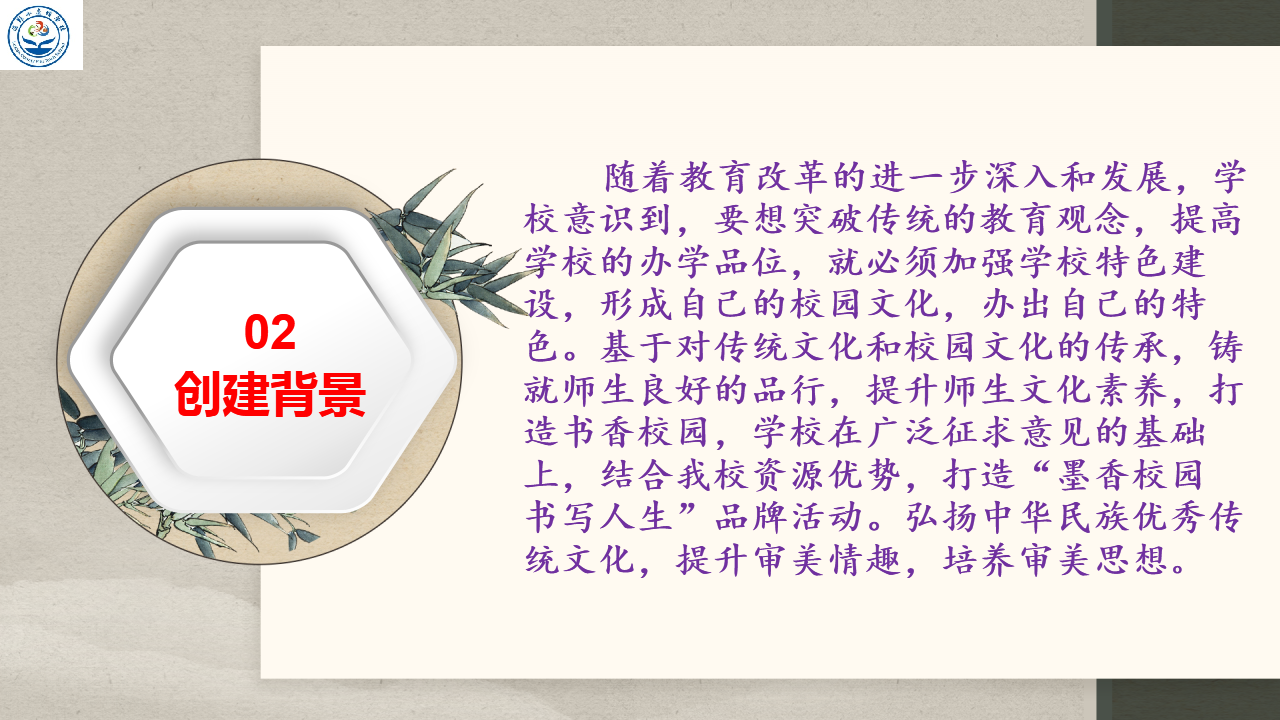 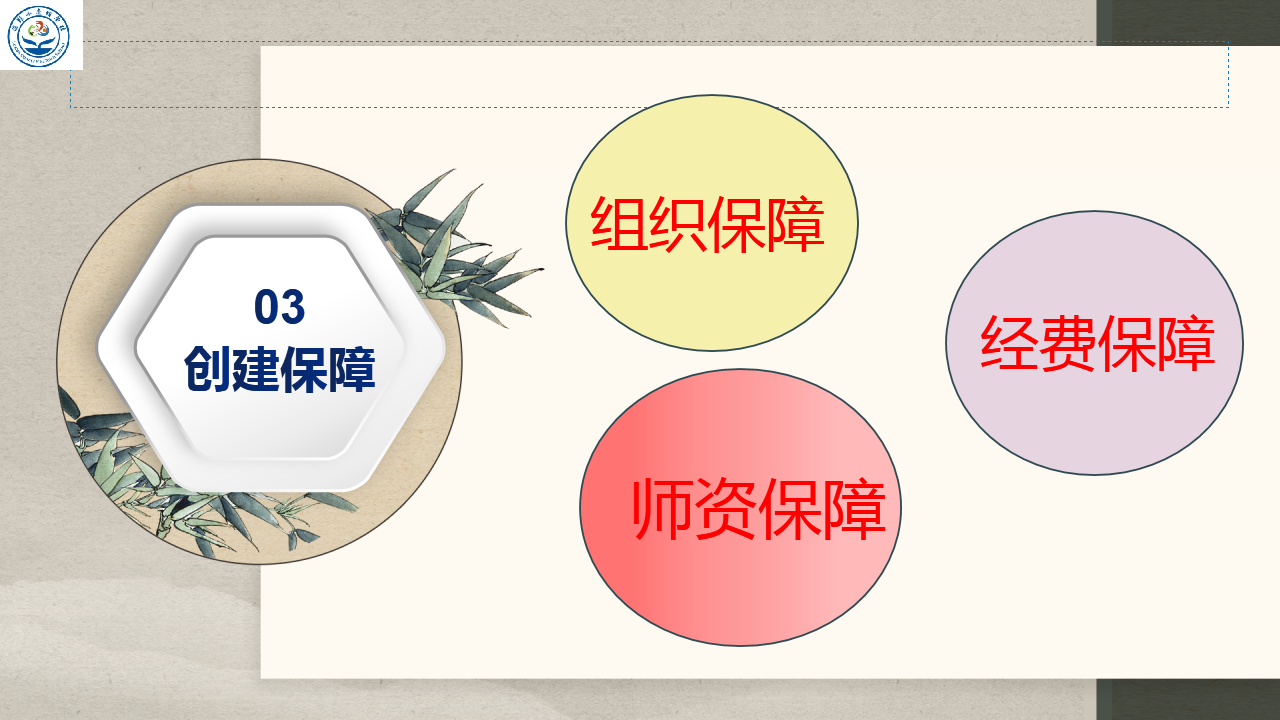 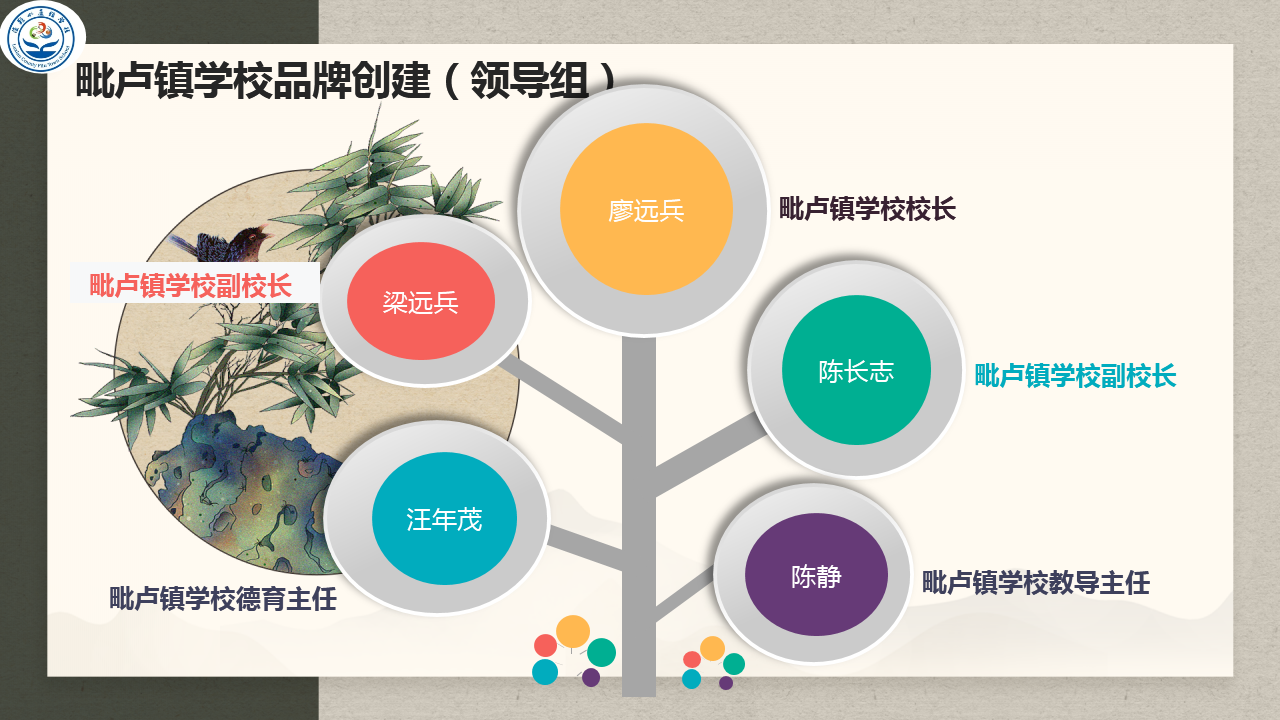 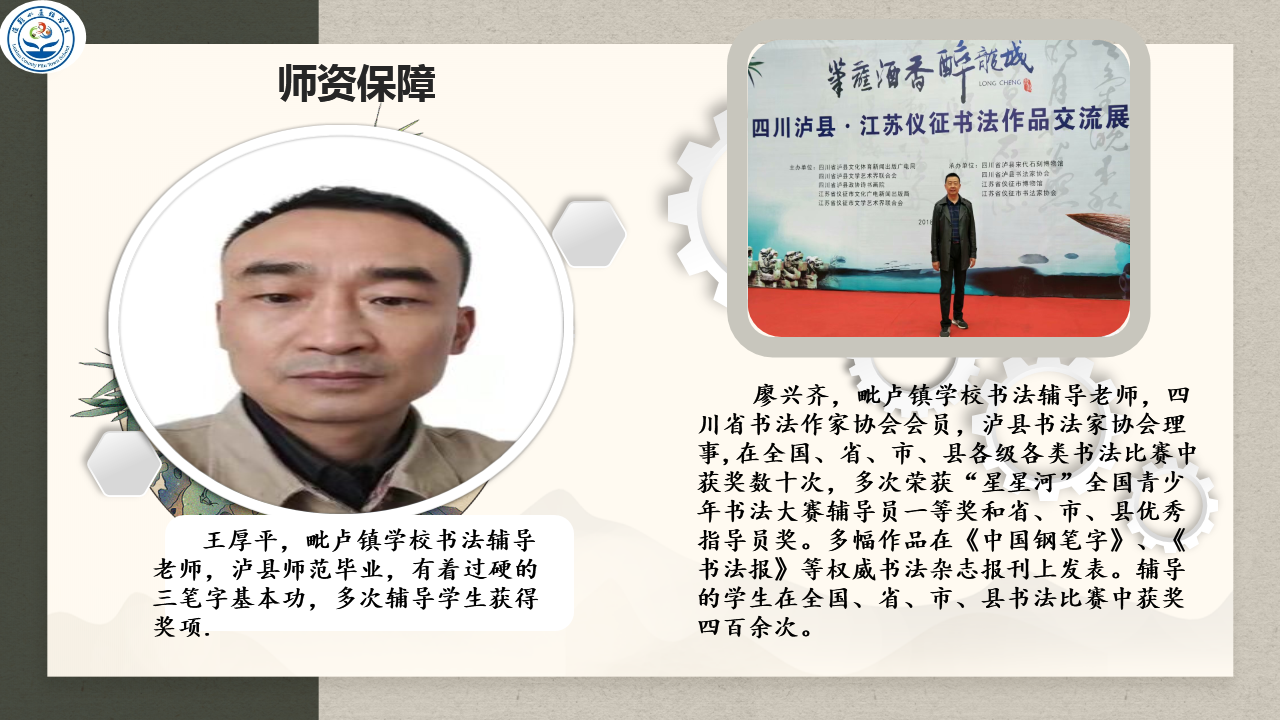 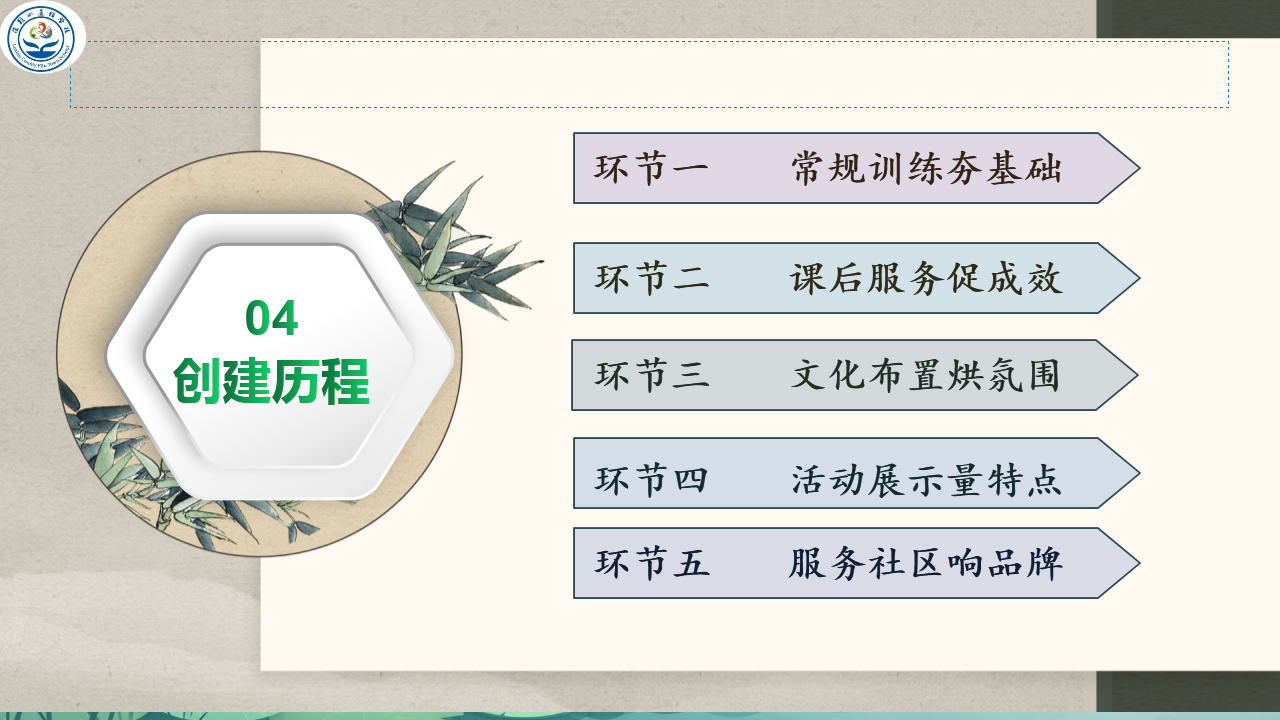 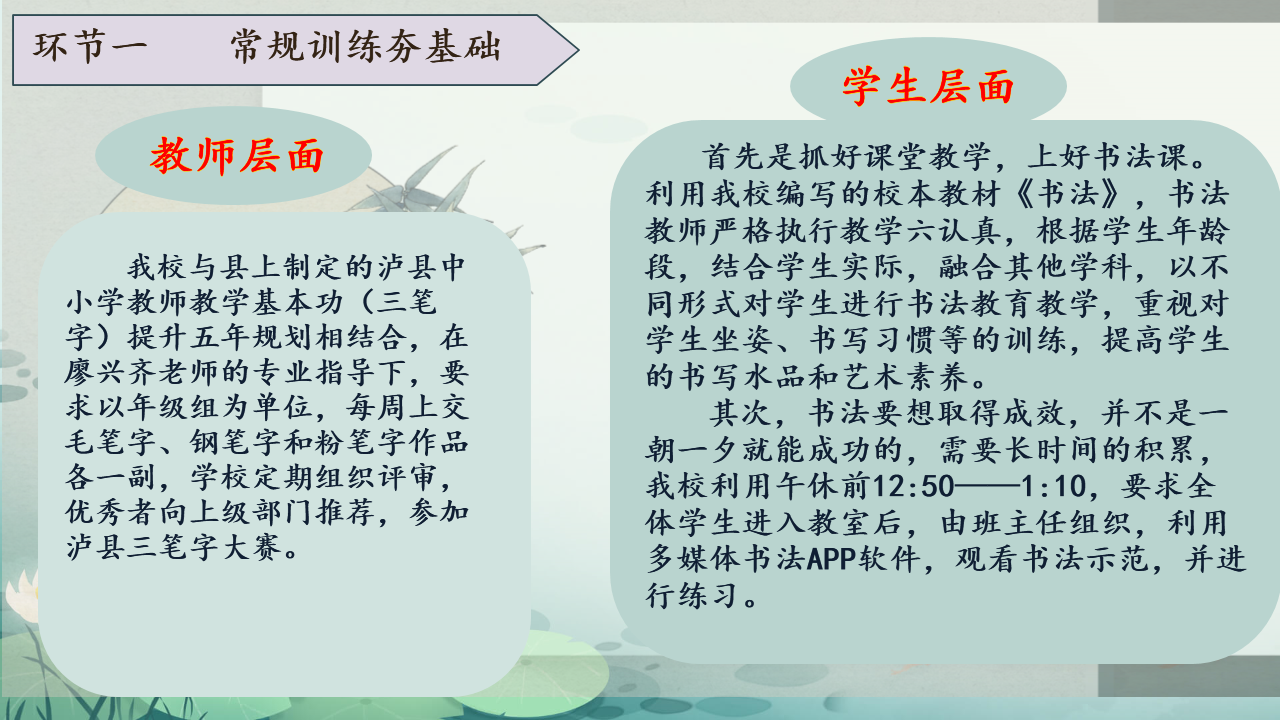 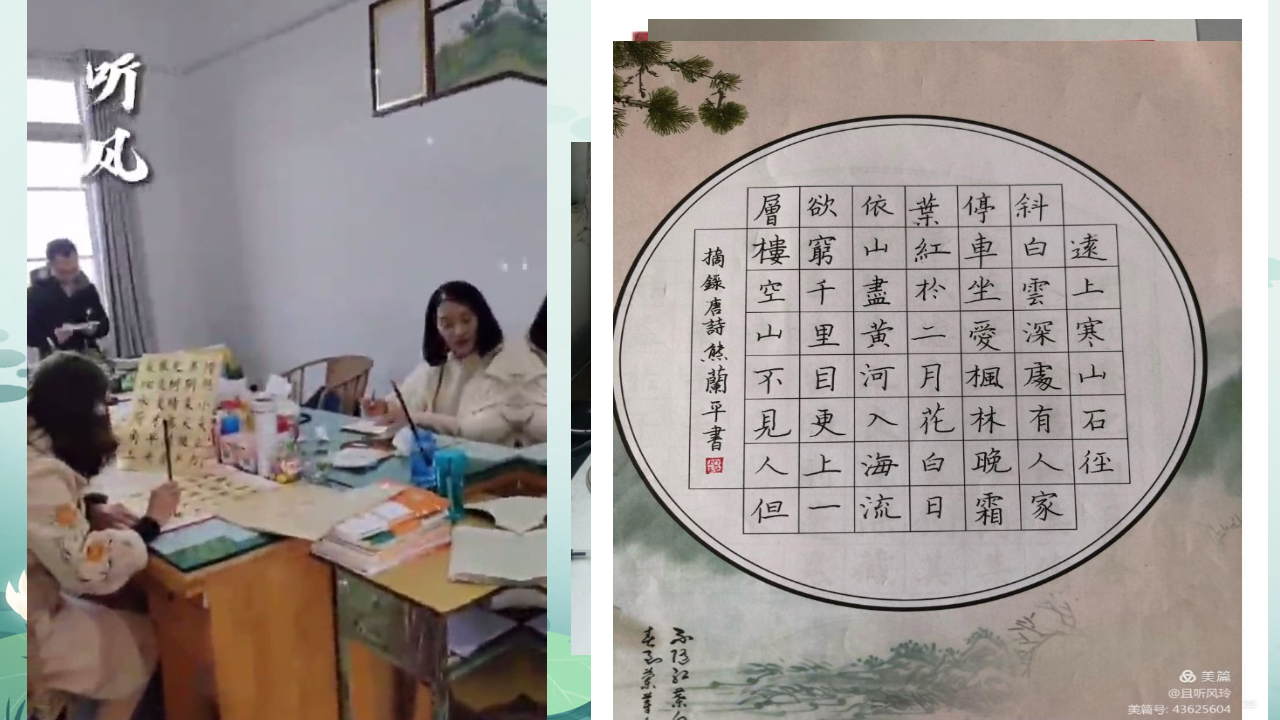 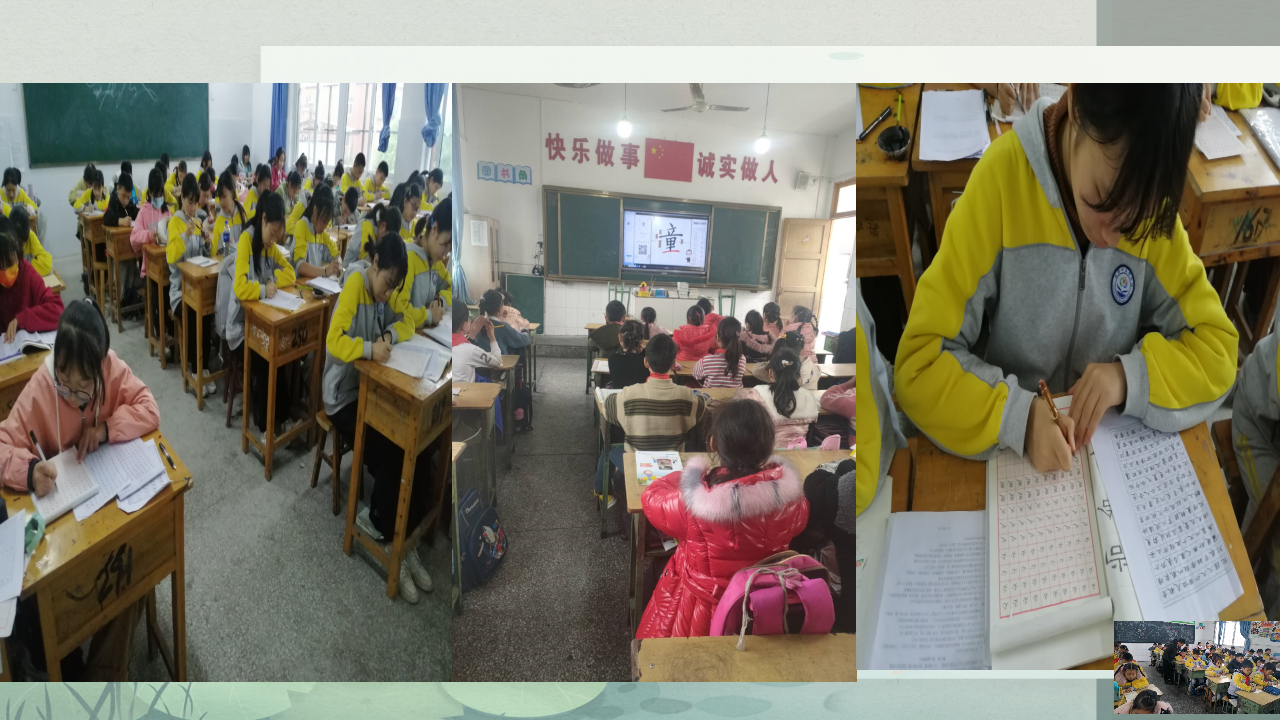 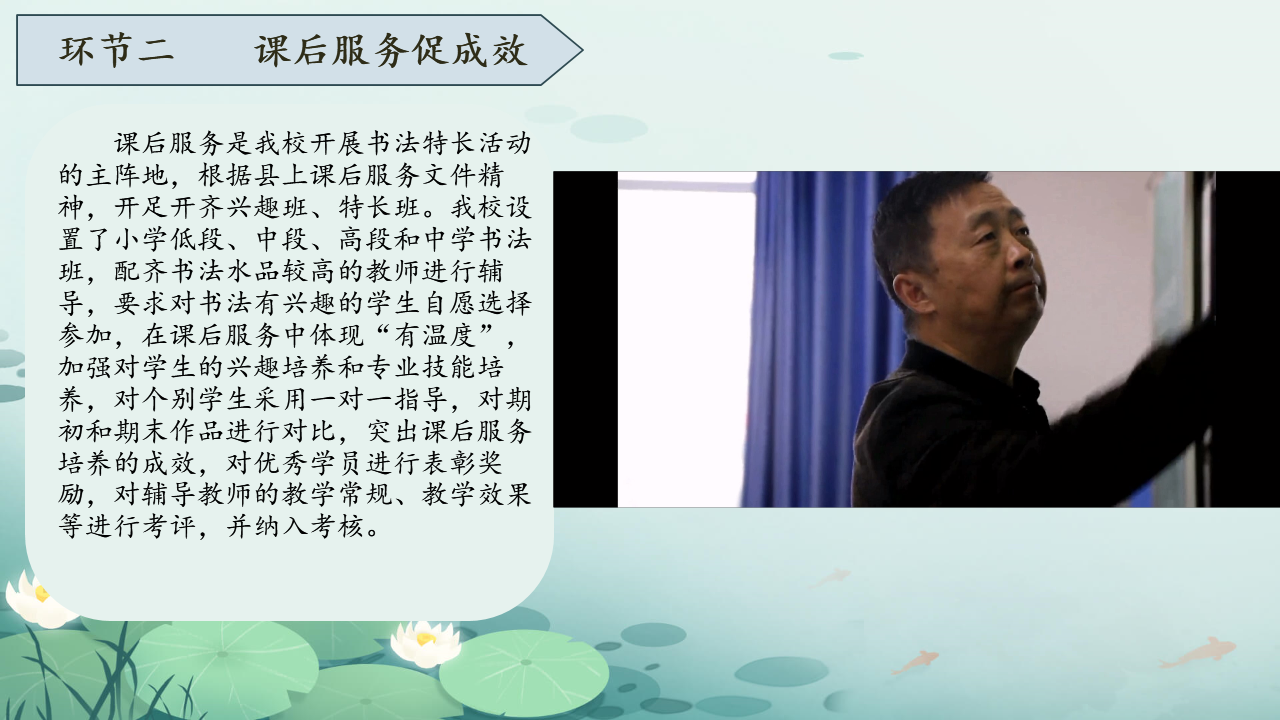 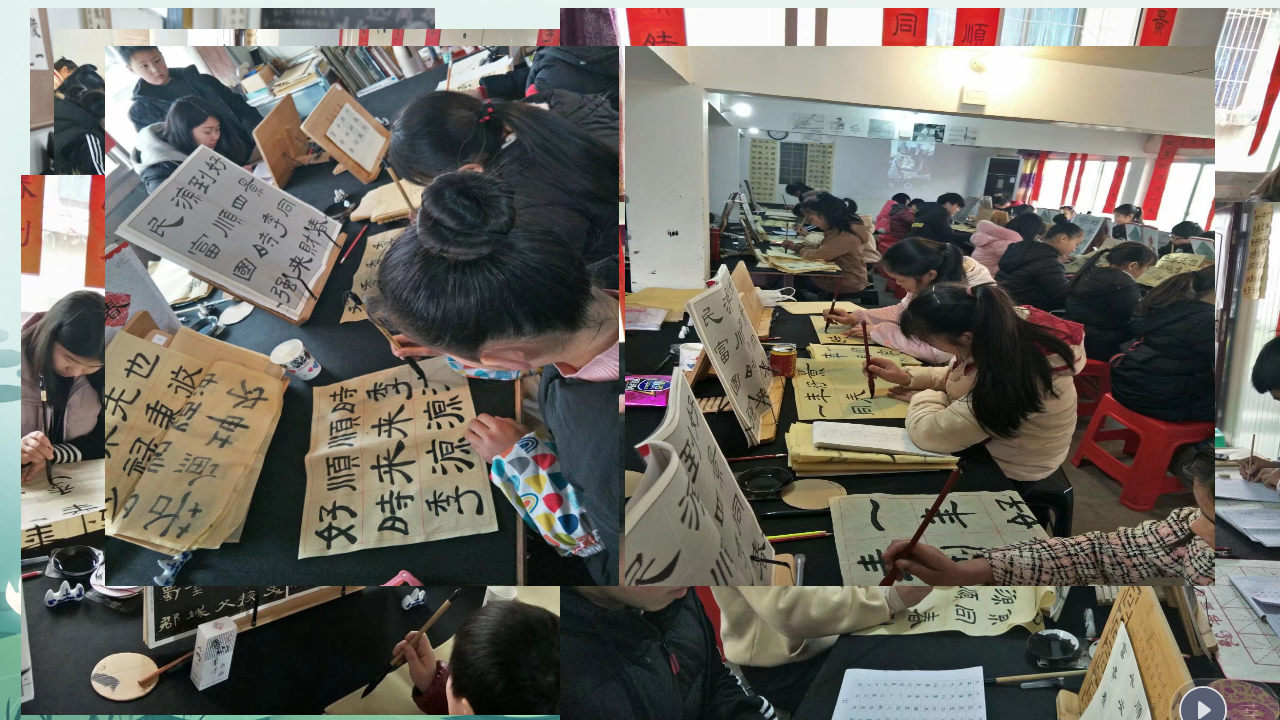 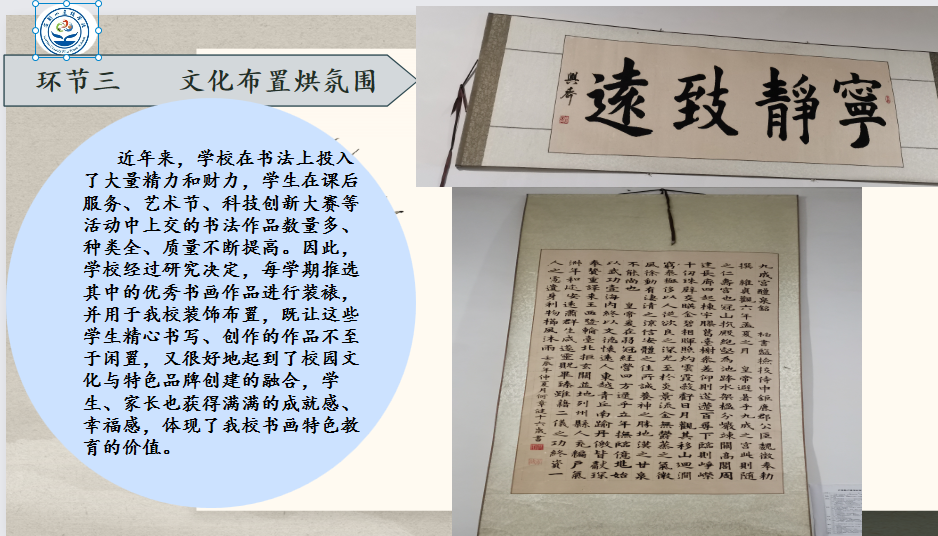 环节三    文化布置烘氛围
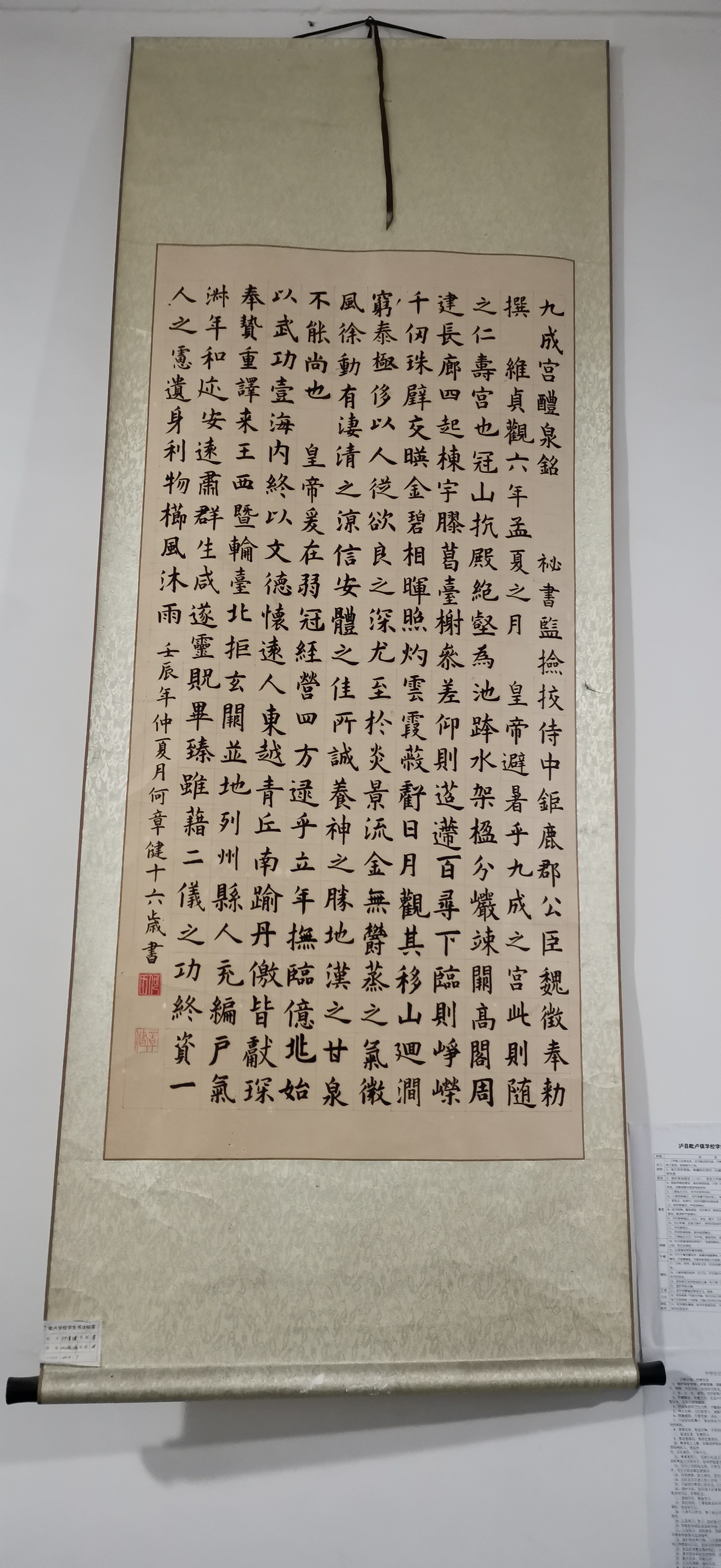 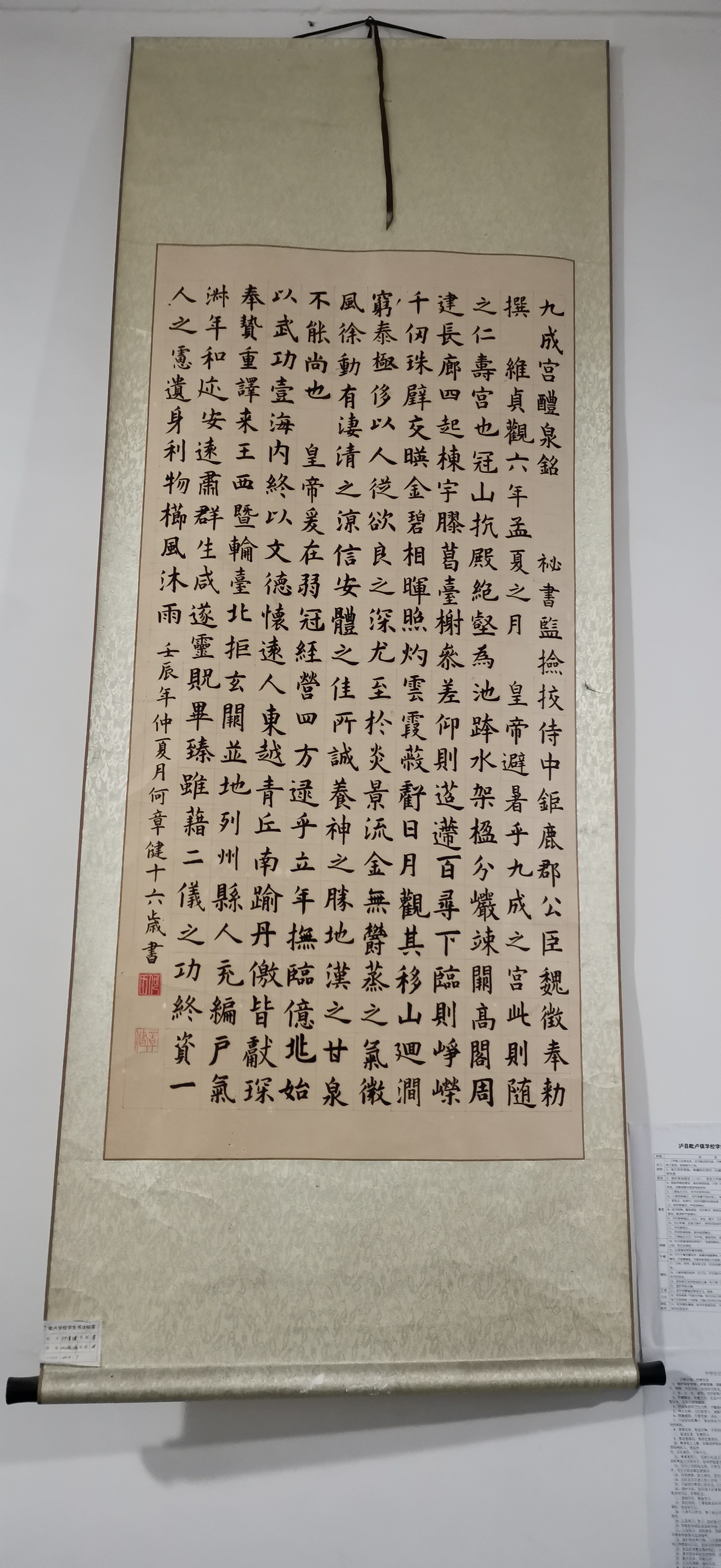 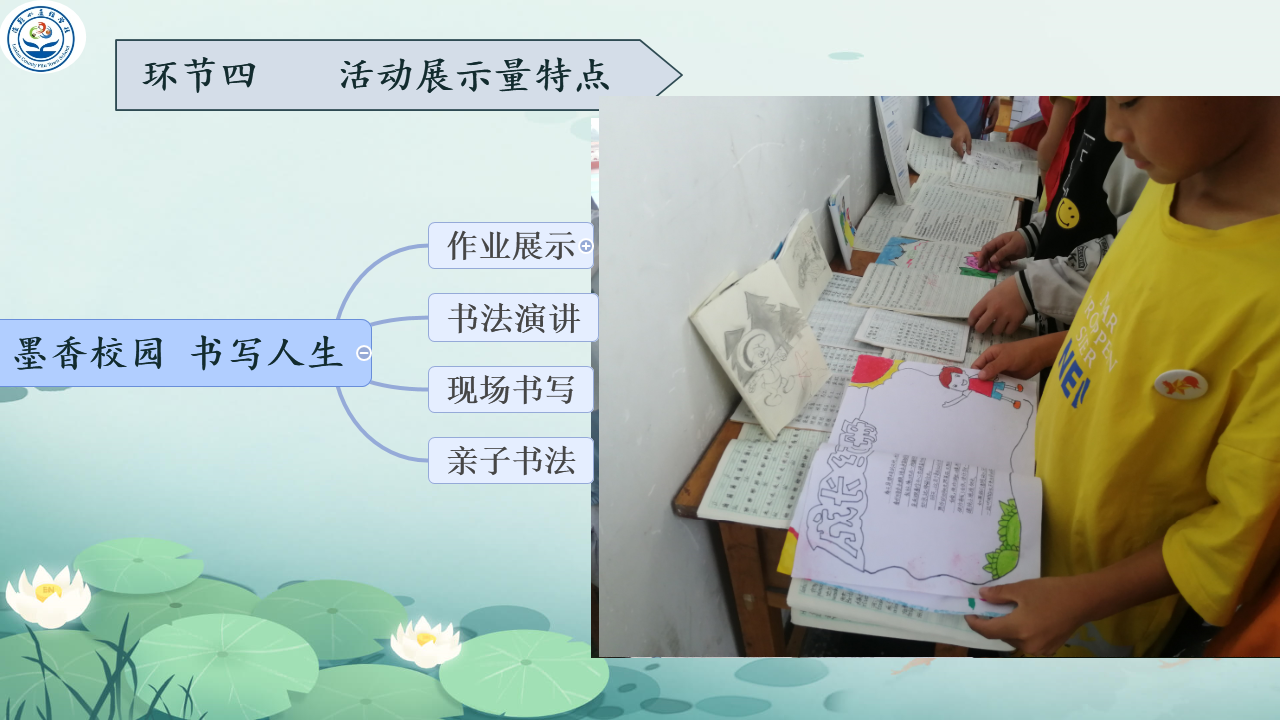 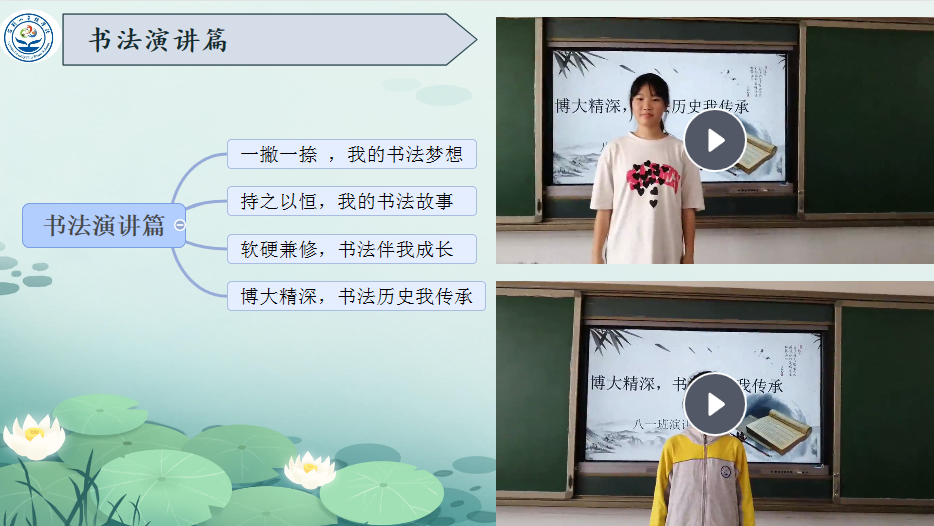 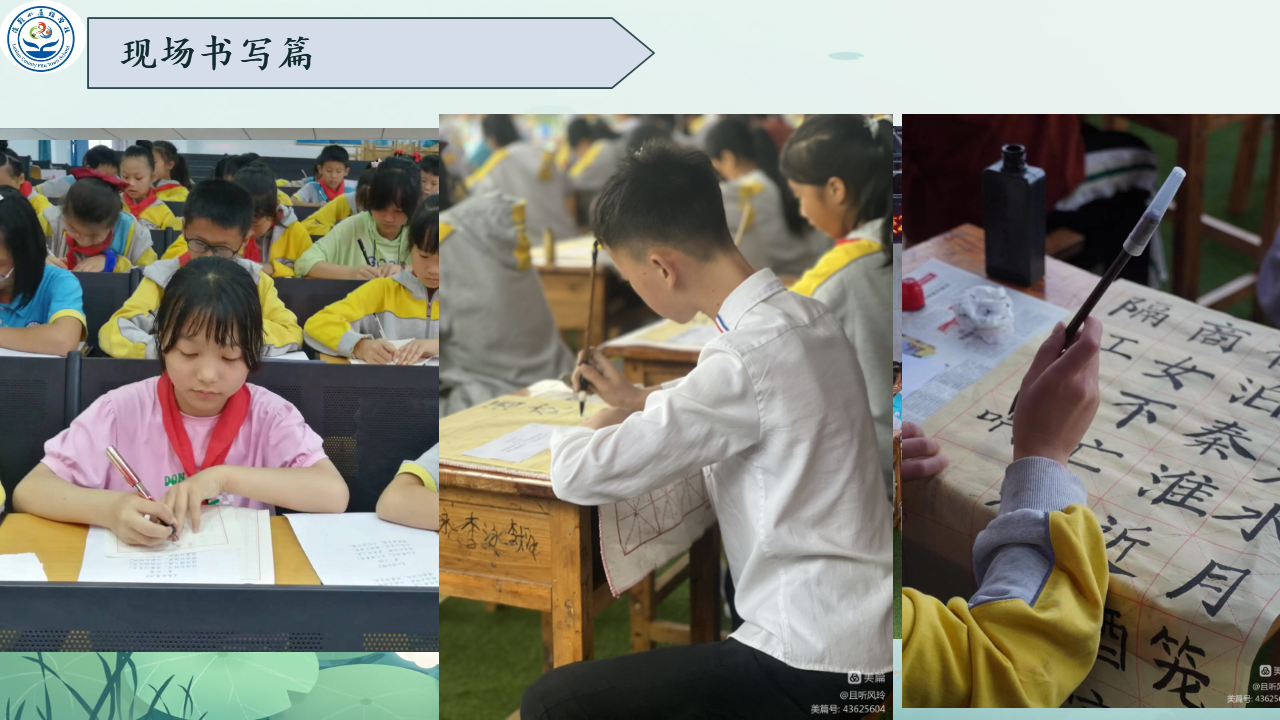 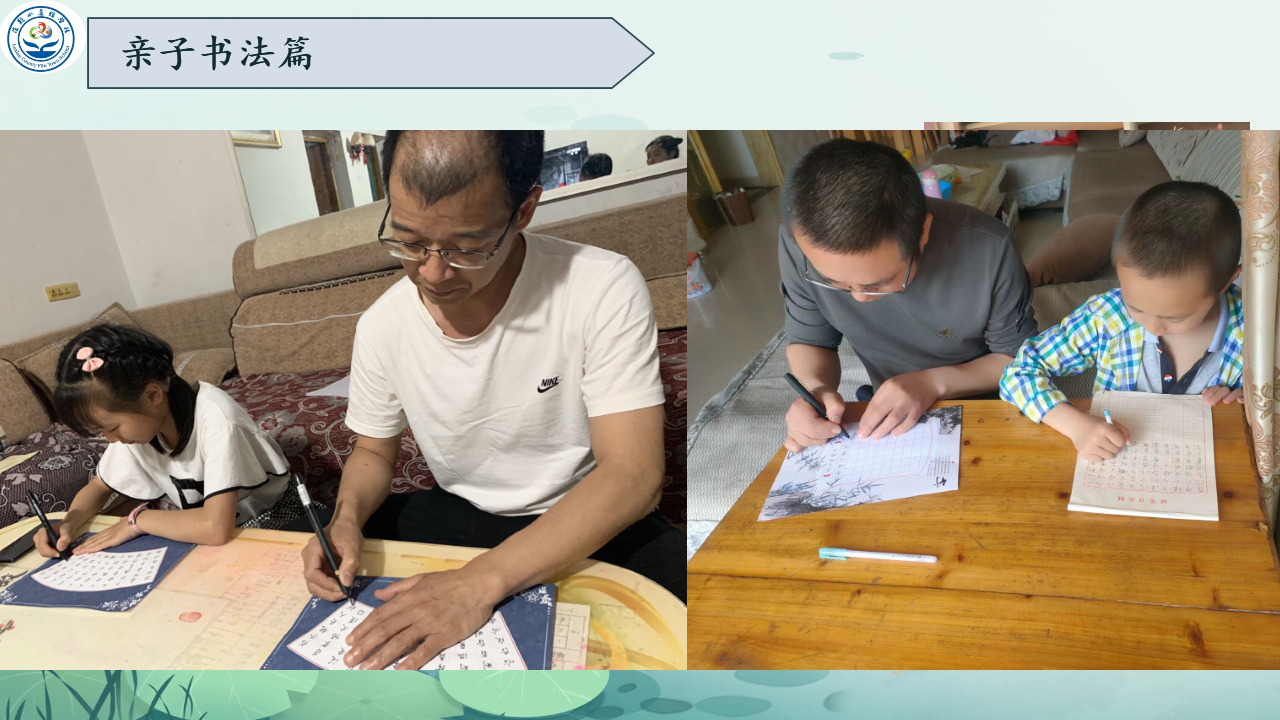 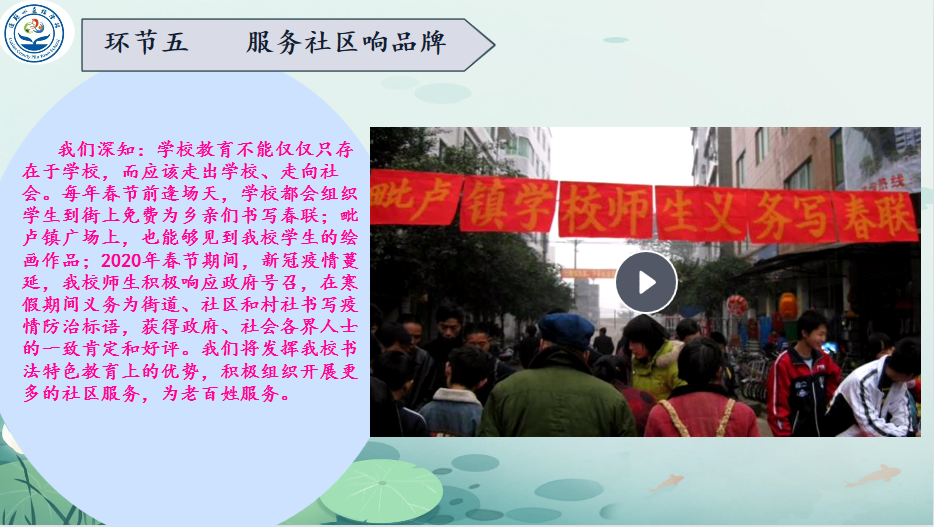 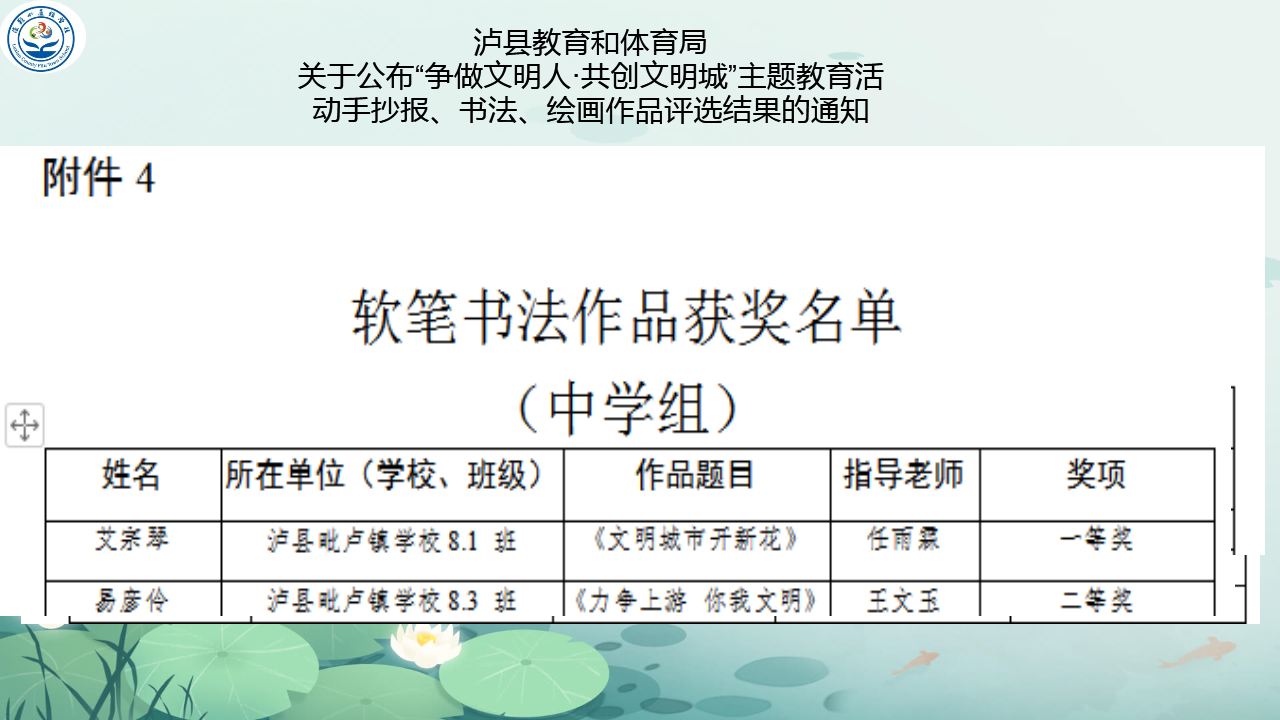 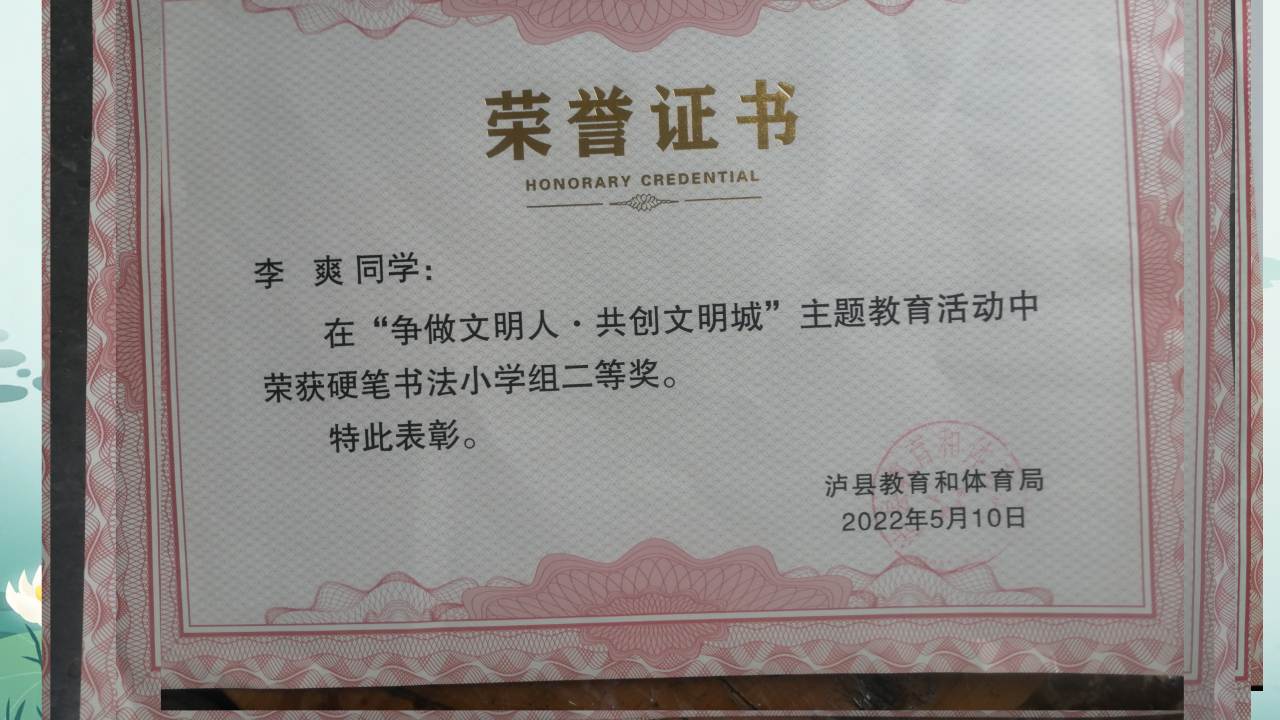 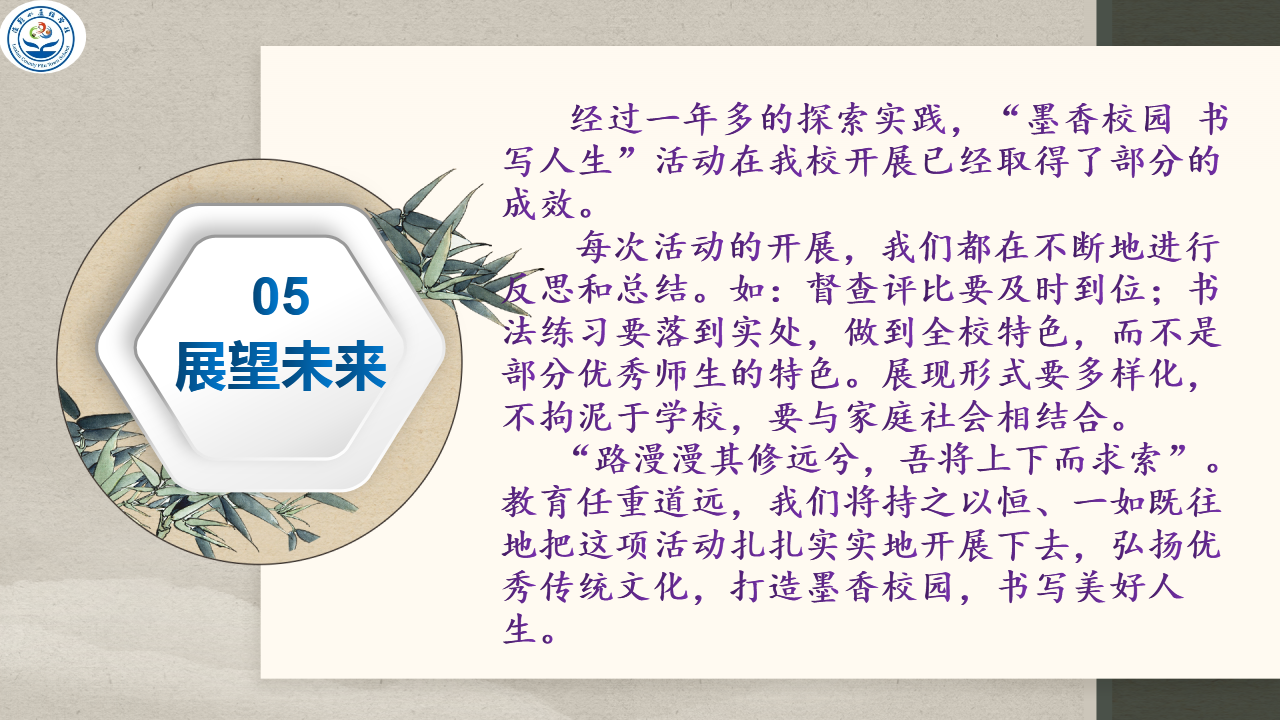 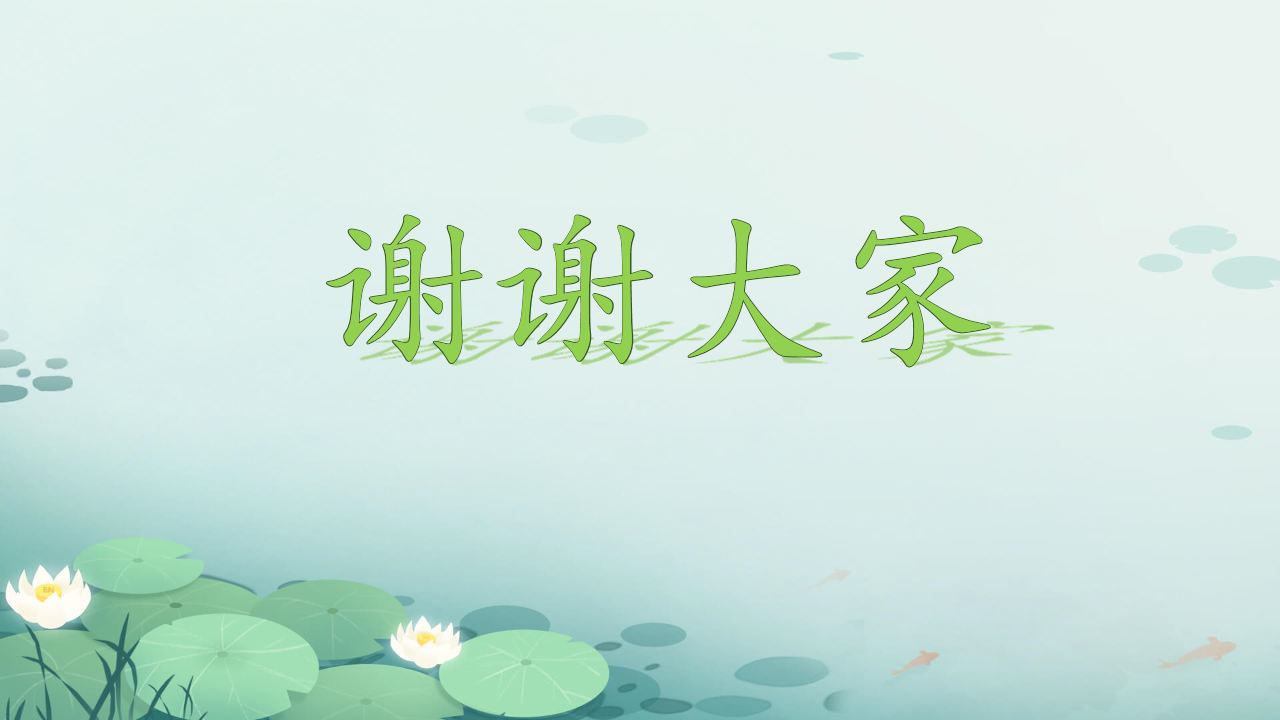